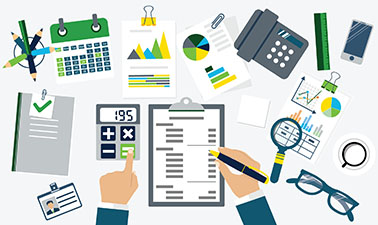 Top 5 business Hotels in Novara
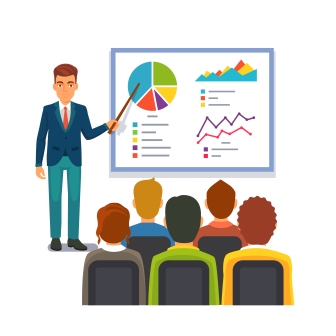 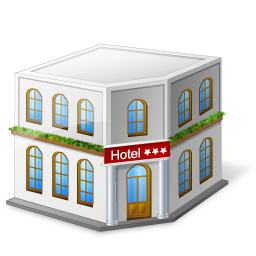 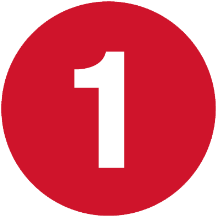 Hotel europaCorso Felice Cavallotti, 38 - Novara  (NO)
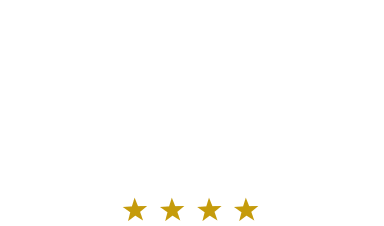 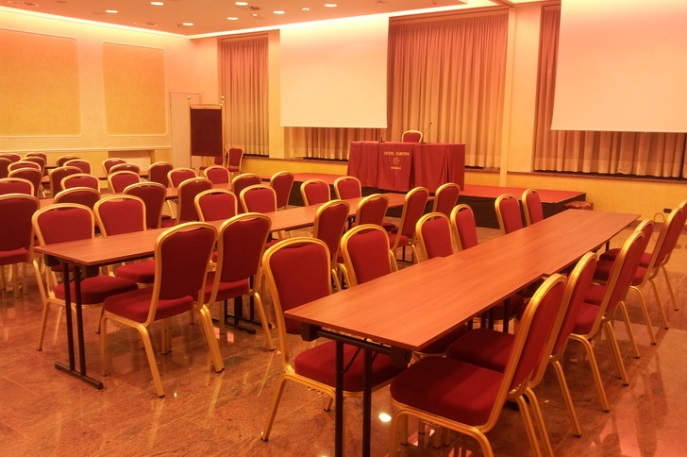 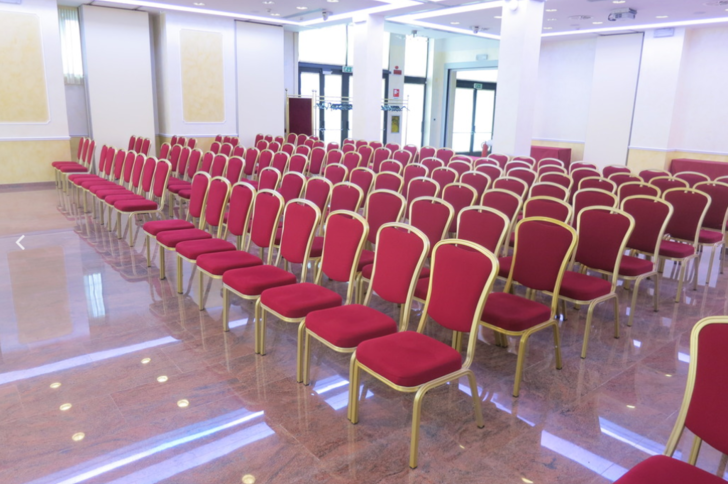 Hotel Villa delle Rose Via Gallarate 136 - Oleggio  (NO)
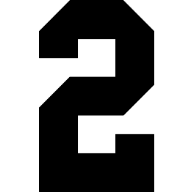 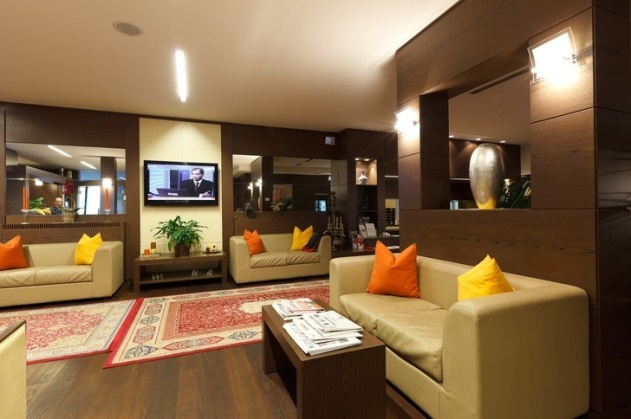 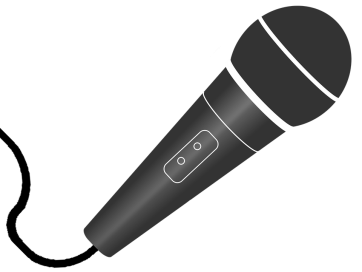 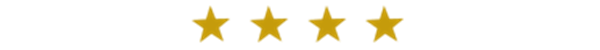 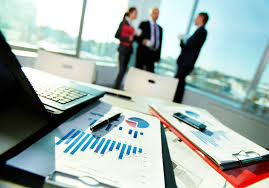 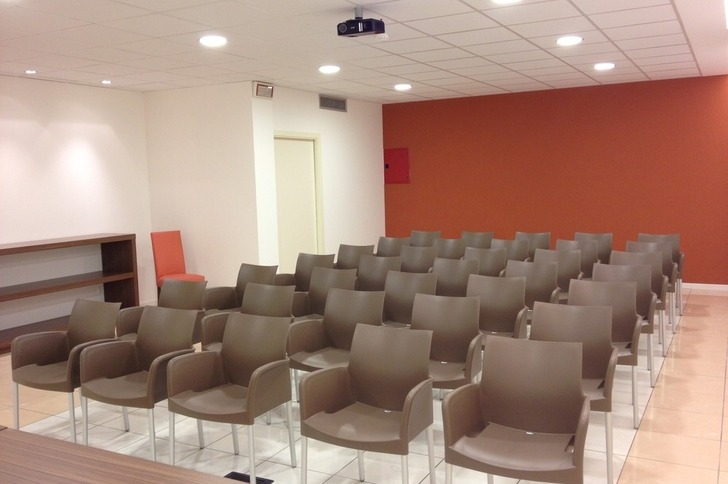 Hotel la bussolaVia Boggiani 54, Novara
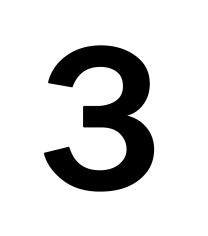 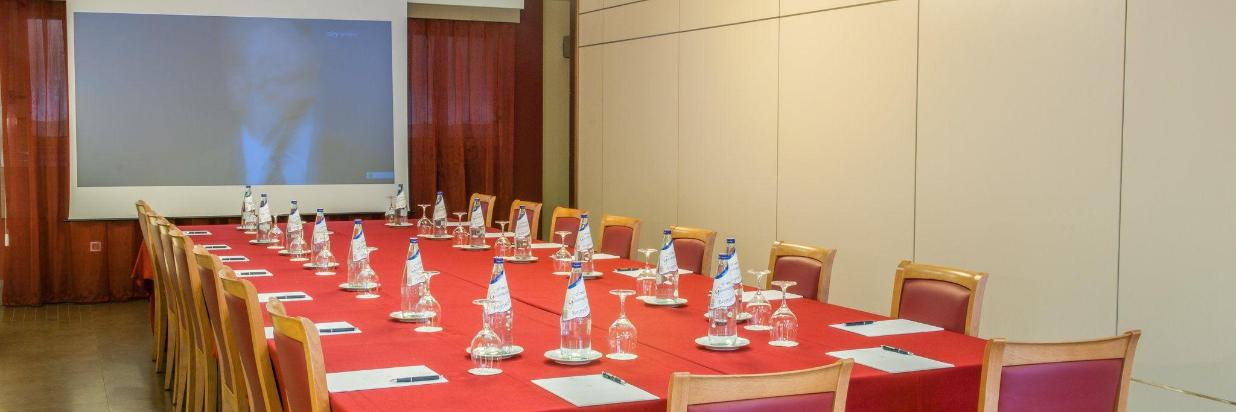 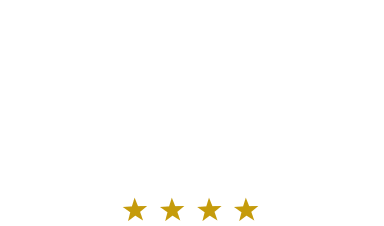 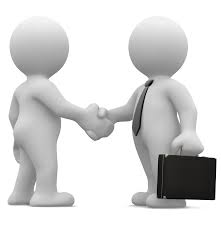 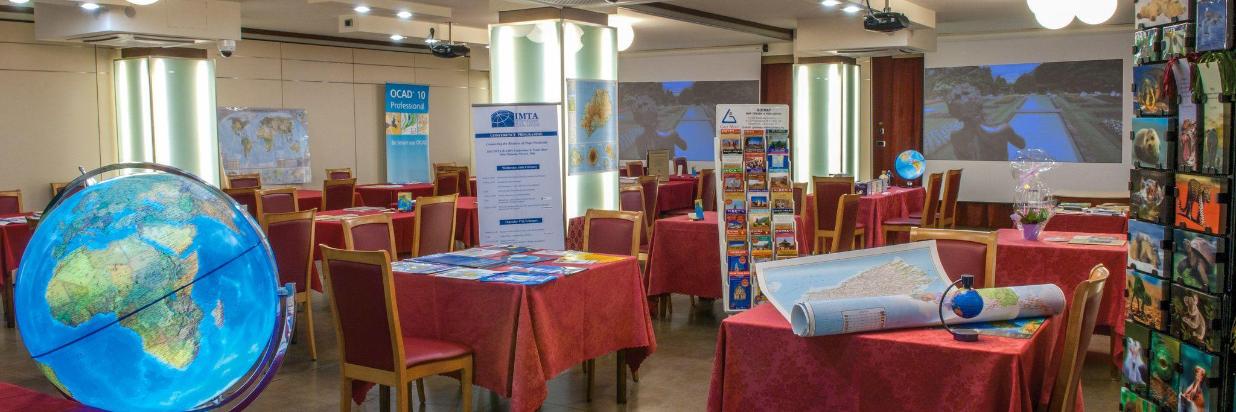 TENIMENTO AL CASTELLO RESORTSillavengo, Via San Giuseppe, 15(NO)
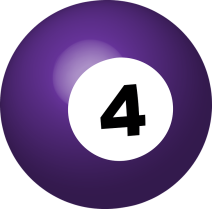 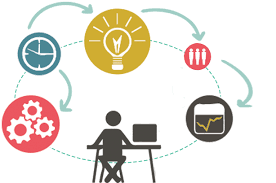 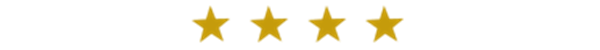 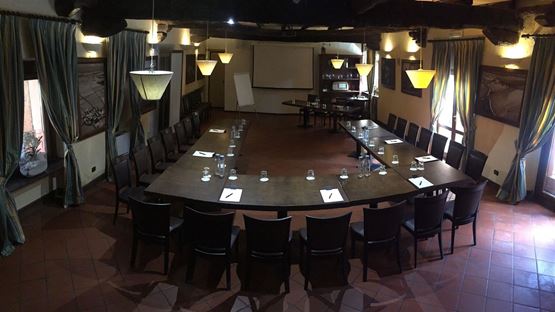 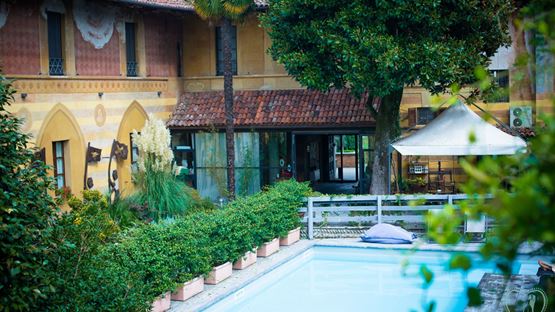 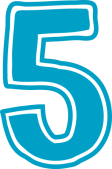 BELLA ITALIA PALACE HOTEL Largo Donegani, 6 Novara
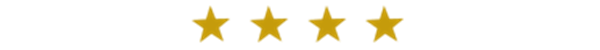 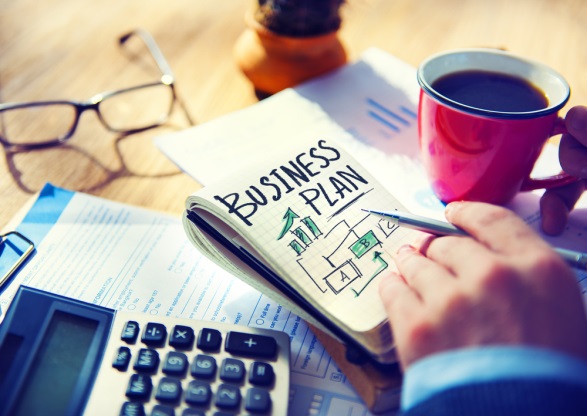 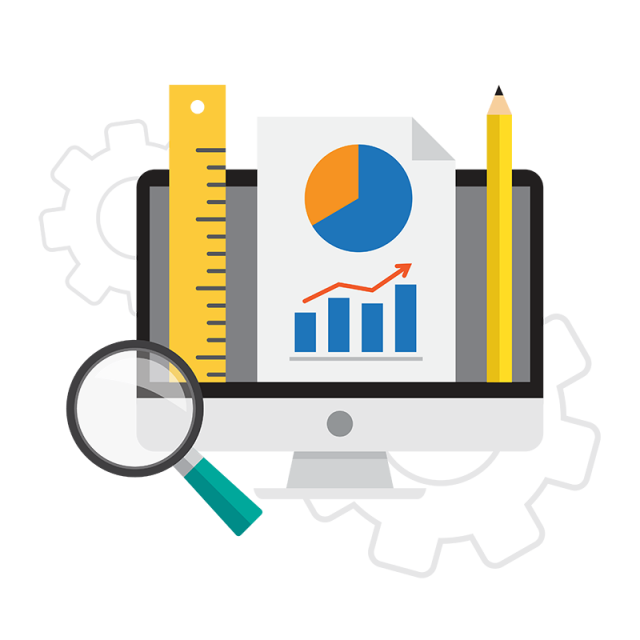 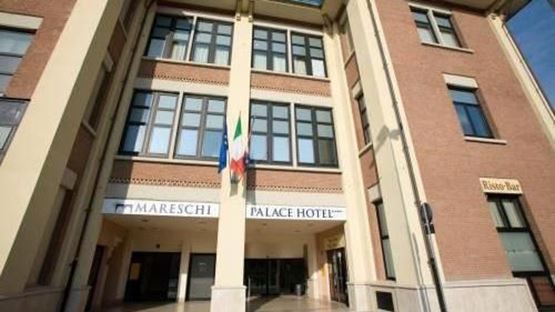 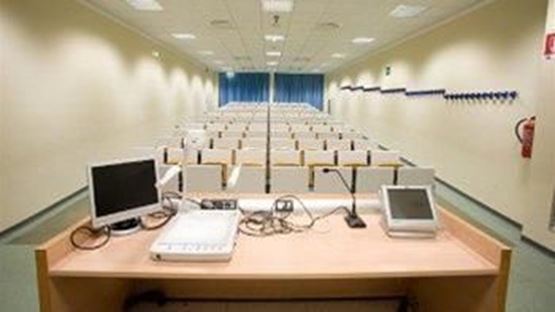